In(tra)-Action Review: RKI-Krisenmanagement während COVID-19 PandemieVorstellung im COVID-19 Krisenstab09.03.2022Meike Schöll, FG38
In(tra)-Action Review (IAR): RKI-internes Krisenmanagement
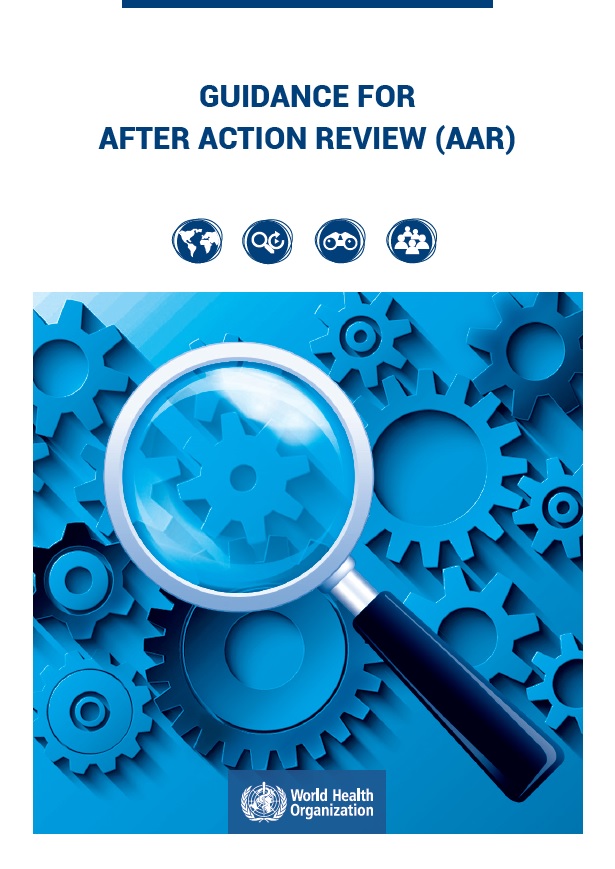 Ziel
Reflektion und Austausch zum RKI-Krisenmanagement während der COVID-19 Pandemie

Vorgehen 
Einladung per E-Mail an Personen im Krisenstab-Verteiler zur Teilnahme (Rückmeldung bis Mo, 21.03.2022 15 Uhr)
Workshop am Mo, 28.03.2022, 13-15 Uhr
Konsolidierung der Ergebnisse in einem Bericht
IAR: Teil eines kollektiven, kontinuierlichen Lernprozesses, der alle relevanten Akteure zusammenbringt, um kritisch und systematisch bisherige Maßnahmen zur Bewältigung einer Krise zu analysieren
Quelle: https://www.who.int/publications/i/item/WHO-2019-nCoV-Country_IAR-2020.1
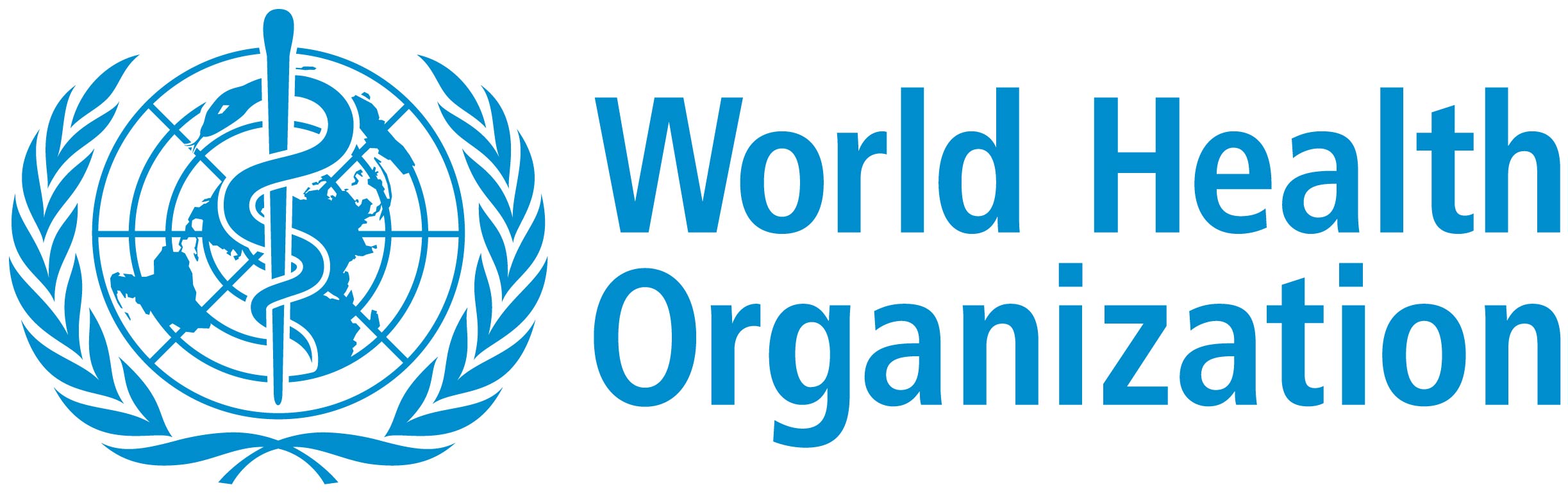 09.03.2022
2
[Speaker Notes: Rückmeldung bis Mo, 21.03.2022 15 Uhr]
Agenda: 2-stündiger Workshop
09.03.2022
3
Mögliche Themen für Kleingruppen
Rahmenbedingungen für Krisenstab (Frequenz, Zusammensetzung, Einbindung externer Personen / Institutionen)
Entscheidungsprozesse innerhalb des Krisenstabs
Inhaltliche Schwerpunktsetzung
Zusammenarbeit mit dem Lagezentrum
Blick nach vorn (Herausforderungen, Prioritäten, Arbeitsschwerpunkte)
09.03.2022
4